Use “current self” Empathy Map to introduce who you currently are-share any insights gained during the exercise
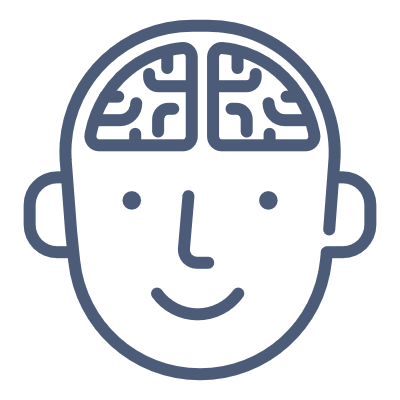 10 min
Watch Fixed/Growth Mindset Part 2 video together (4 min) – clipped at approx. 23:30-27:29
5 min
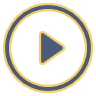 Mentor/Mentee Agenda – 1 hour
Reflect/Discuss take-aways from video and how they show up in your “current self.”
10 min
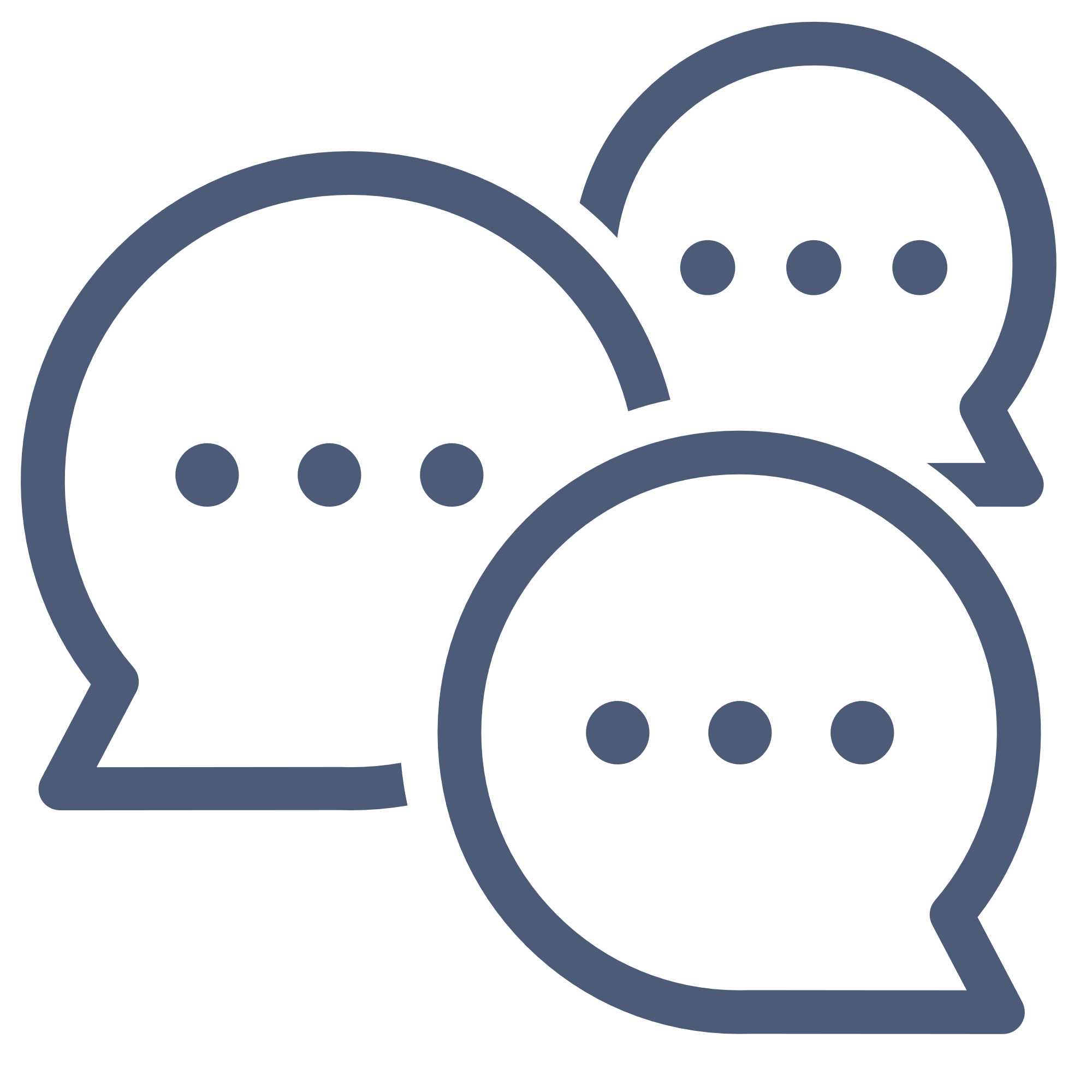 Reflect/Discuss a desired “future self” post-fellowship (mentee takes notes)
15 min
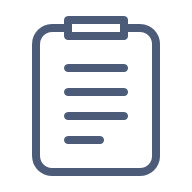 Reflect/Brainstorm possible set-backs and conflicting behaviors that might occur during fellowship and challenge the path to “future self.”  (these will shape your goals)
10 min
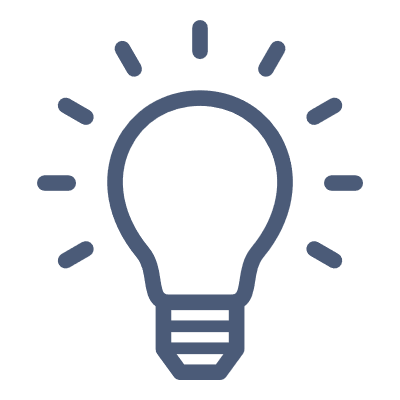 Wrap up and plan next steps
10 min
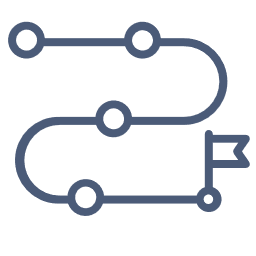 © Aspen Labs 4/19/2022
VISION
of current & future self and set-backs
SAYS
SAYS
THINKS
THINKS
01
02
03
Possible setbacks on journey from current to future:
My printer is not working, so ignore the weird lines. anyway, as you can see, the printed view of this worksheet still has a ton of wasted space at the top or bottom, which convinces me that we need this to be a Word doc if possible.
(ex.  I’ve made a career on having answers and showing quick progress, slowing down to “be curious” is hard for me
Current Self
Future Self
If a word doc isn't possible, then slide 2 needs to be formatted to allow typing into each of the 4 box quadrants, the "setback" section and each of the 4 goal areas.
DOES
DOES
FEELS
FEELS
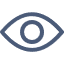 Here is my attempt at a mock up - its a quick revision on the 1st draft. I still think that this might be better suited as a word document but my skills are limited to mock that up
GOALS
to move from current to future self
04
LEADERSHIP:
INNOVATION:
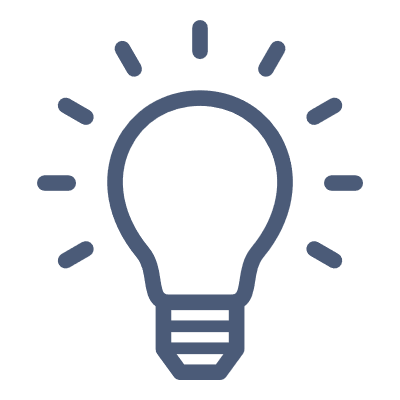 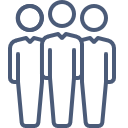 NETWORKING:
OTHER:
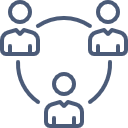 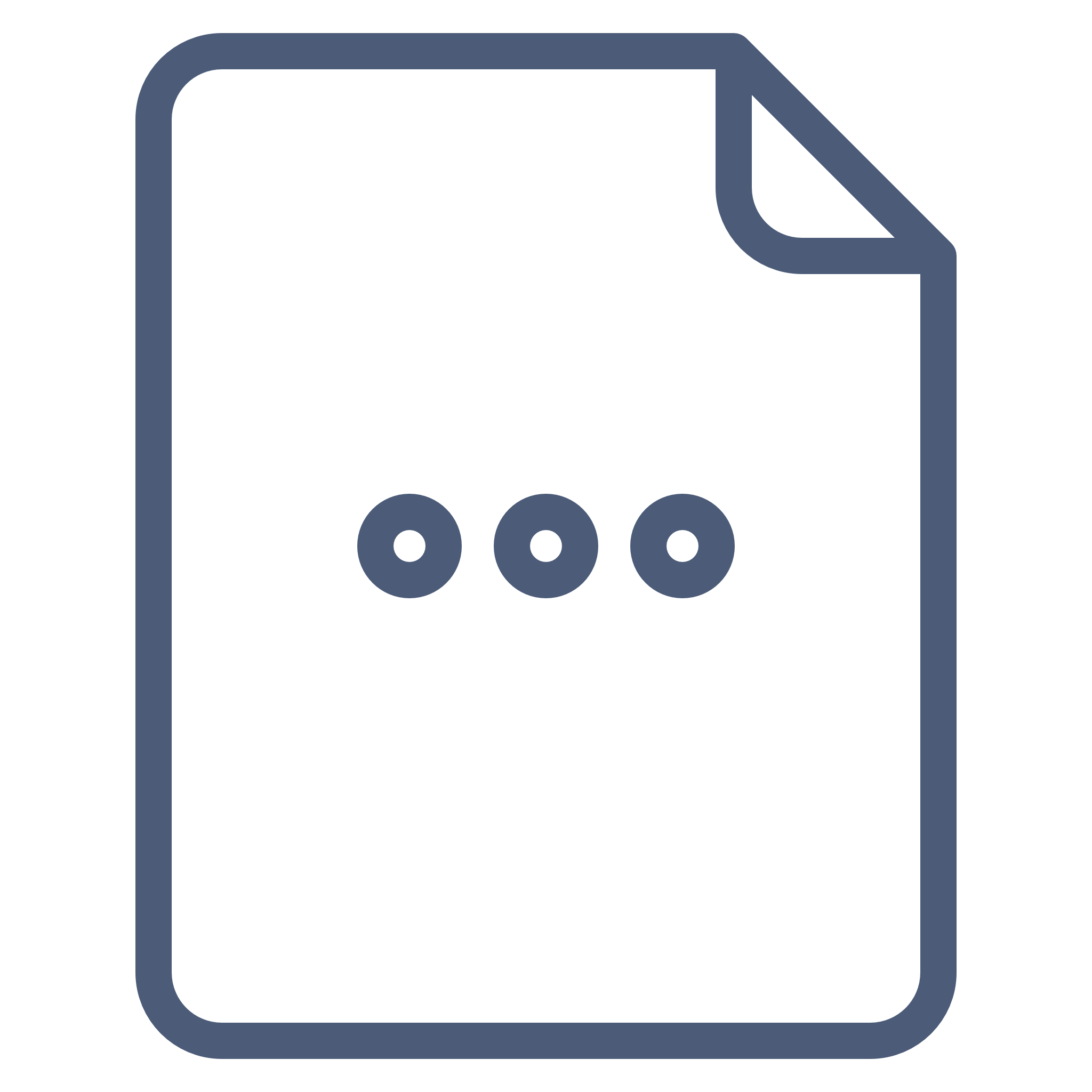 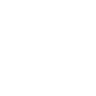 Mentoring Discussion Worksheet. © Aspen Labs 4/19/2022